안티 우유 대응 전략
치즈조
구재모, 권주구, 신완철, 김선휘, 차문기, 안성일, 윤덕철, 이채림, 김수연, 서미진
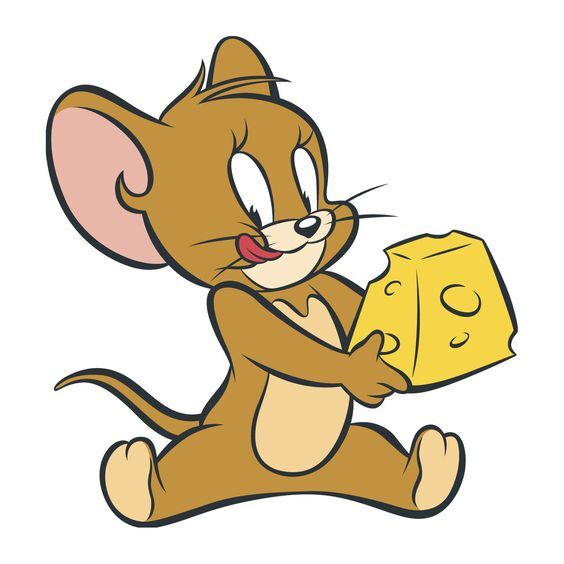 Contents
안티 우유


2.  중장기적 대책
2
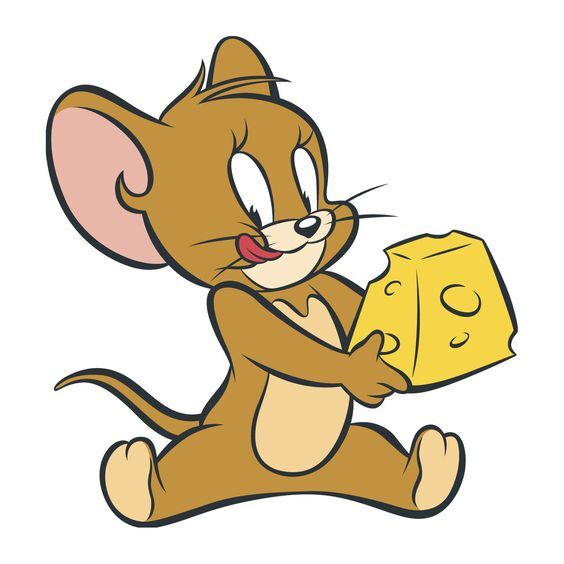 안티 우유
▶ 우유에 대한 오해로 부터 비롯
• 우유 섭취가 각종 질병을 유발하고 영양소가 부족하다는 주장은 외국의 미완성 논문 일부만을 발췌, 왜곡한 탓

• 식습관, 생활 패턴 등이 서로 다른 서양인과 동양인의 데이터에 적용시 오류
의학, 축산, 유가공 외 다양한 분야 전문가를 통한 
한국인 맞춤형 연구 데이터 자료를 축적해야 한다.
3
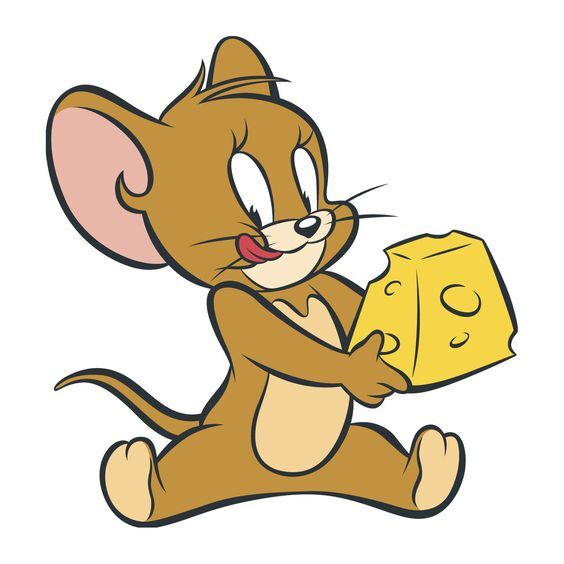 안티 우유
▶ 우유의 여러 오해들
• 유지방이 심혈관계 질병을 일으킨다?

• 유지방이 제2형 당뇨병을 일으킨다?

• 우유가 암세포 증식을 돕는다?

• 우유의 섭취가 골다공증을 유발한다?

• 우유의 섭취는 어린이의 성장에 영향이 없는가?

• 우유의 섭취는 알레르기 질환을 유발하는가?
4
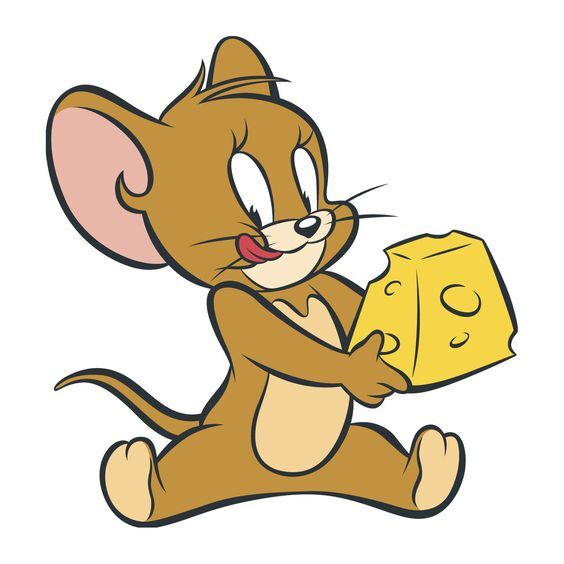 안티 우유
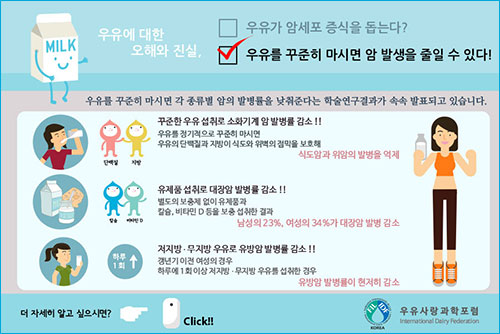 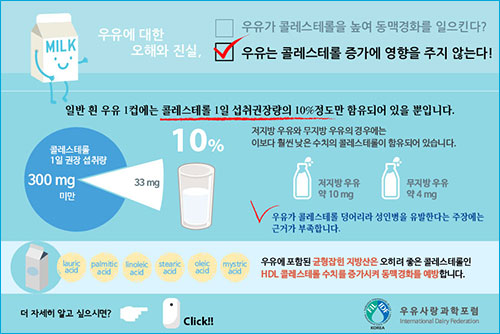 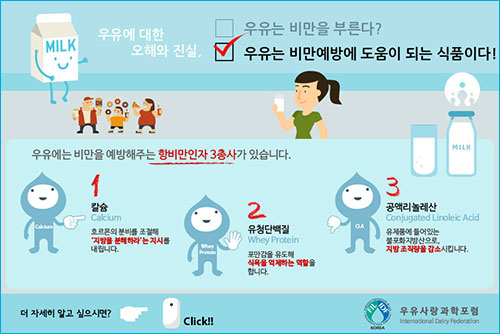 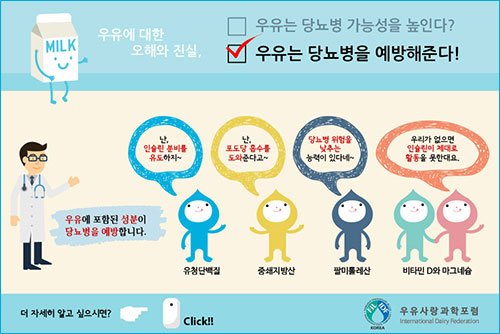 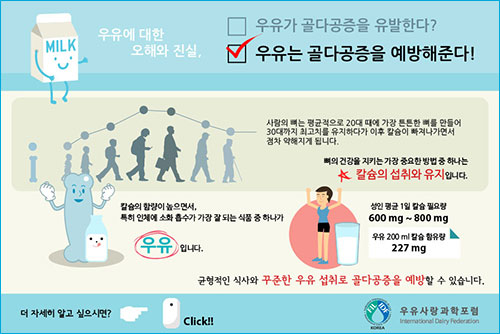 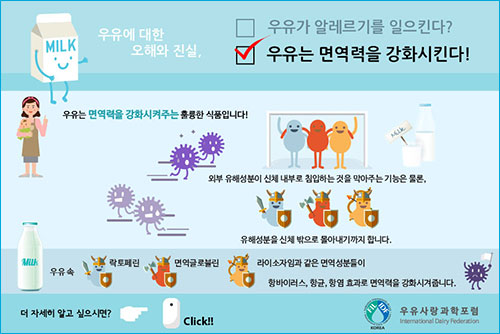 5
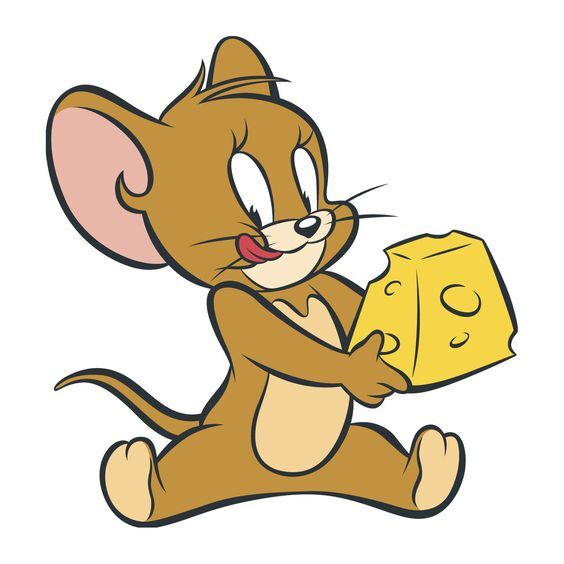 중장기적 대책
1. 잘못된 인식 개선을 위한 노력
2) SNS를 통한 매체 노출
1) 공익 광고
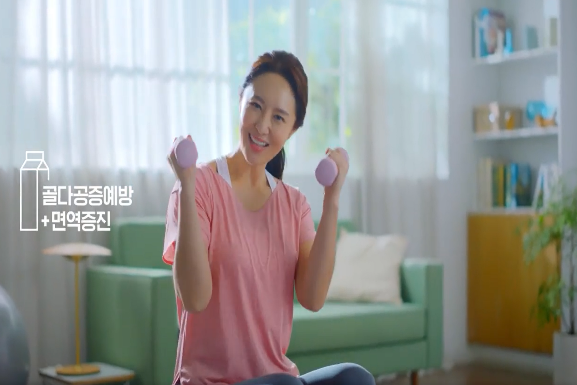 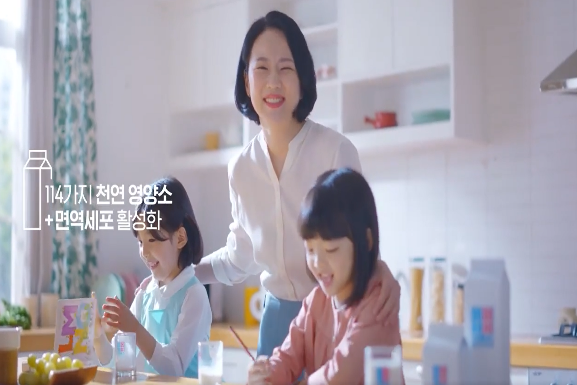 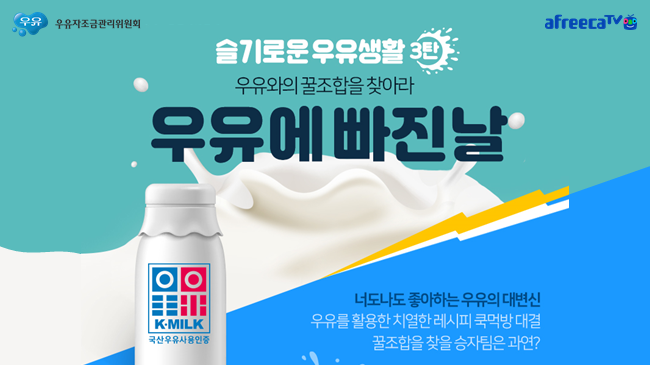 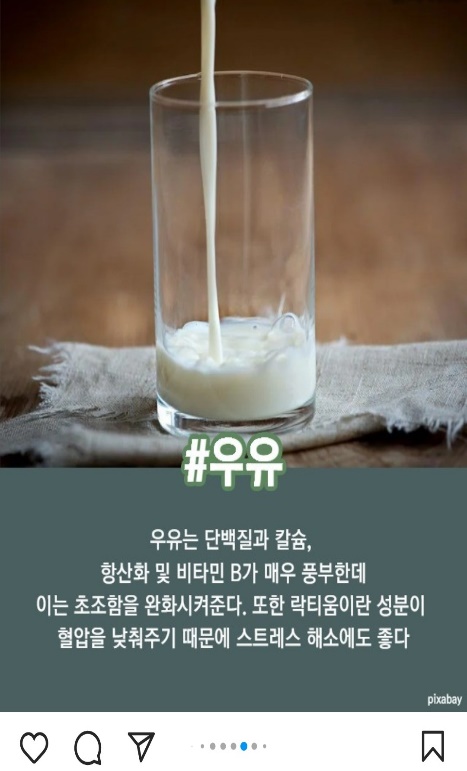 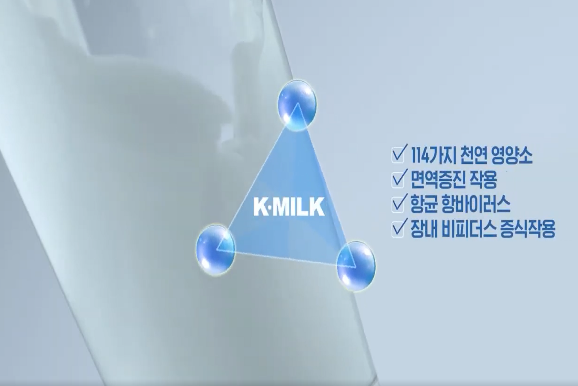 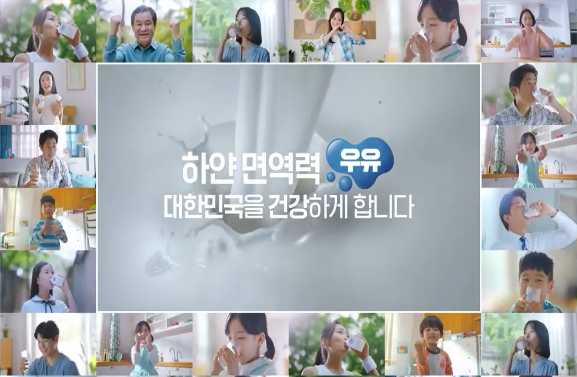 6
[Speaker Notes: 공익 광고를 통해 잘못된 인식을 개선해야한다 

미디어를 적극적으로 활용해야 한다]
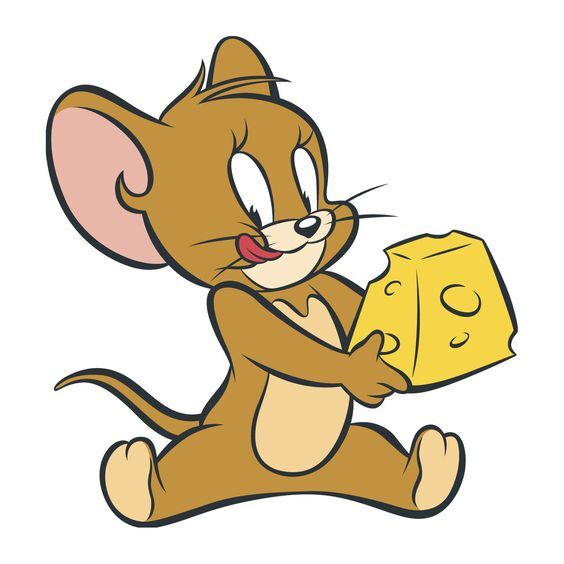 중장기적 대책
1. 잘못된 인식 개선을 위한 노력
3) 우유 조기교육
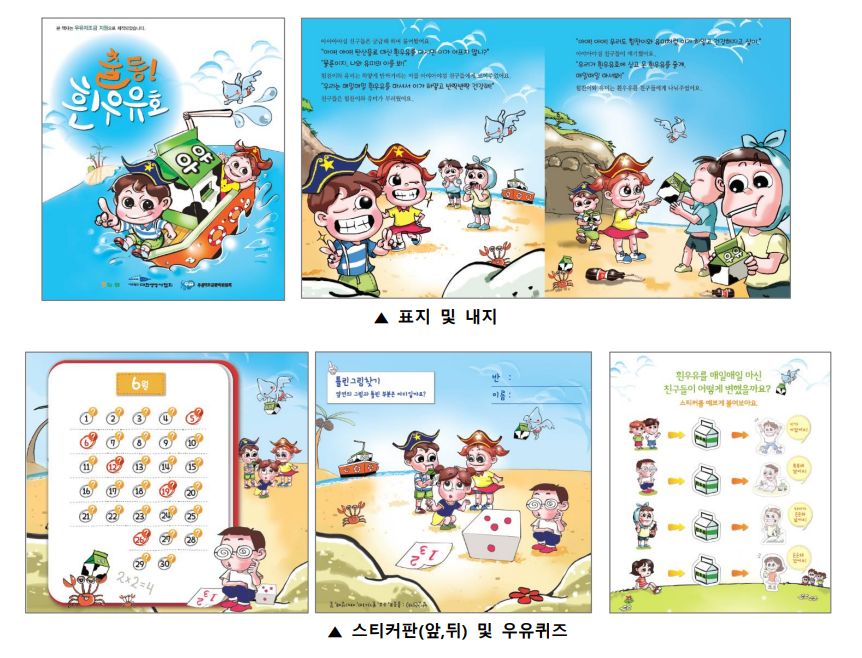 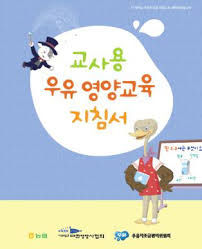 7
[Speaker Notes: 공익 광고를 통해 잘못된 인식을 개선해야한다 

미디어를 적극적으로 활용해야 한다]
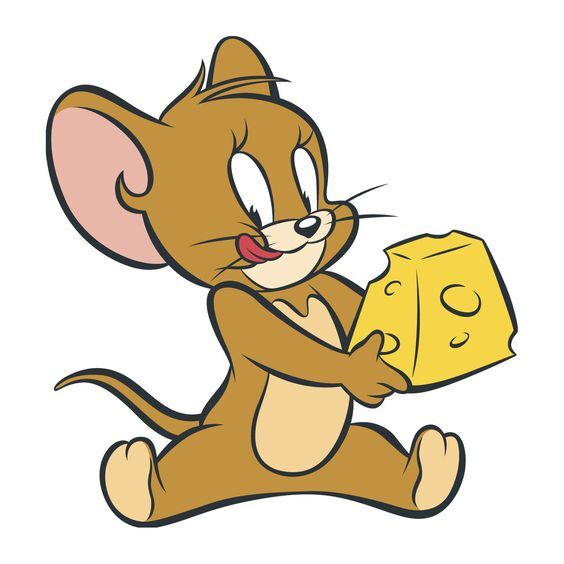 중장기적 대책
2. 소비자 참여 기회
1) 낙농 체험 프로젝트 확대
2) 우유 페스티벌 개최
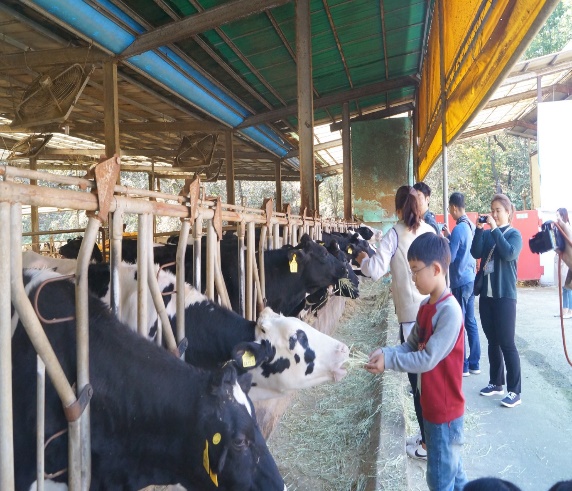 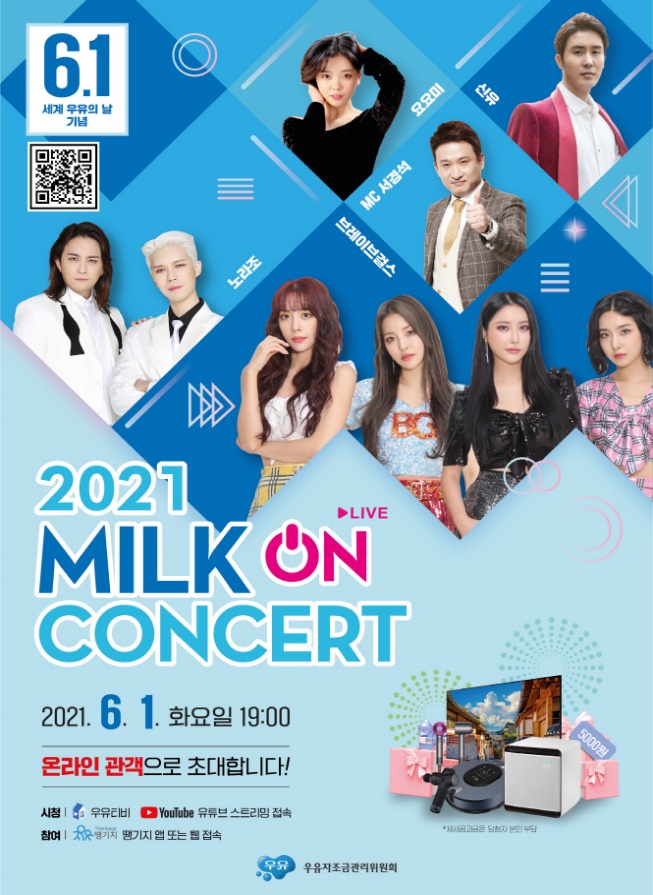 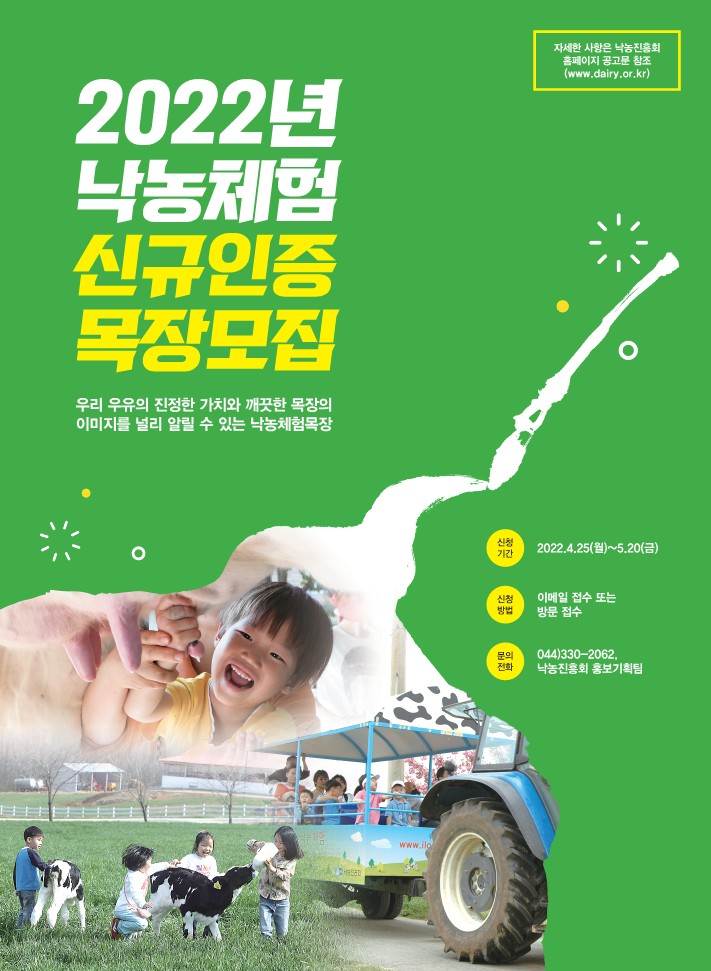 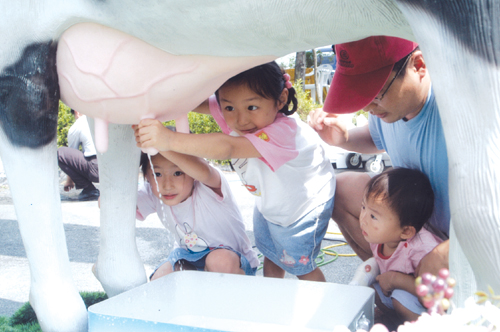 8
[Speaker Notes: 증가하는 레저 욕구를 충족시키도록 우유를 주제로 하는 6차산업을 활성화하는 것 역시 필요하다. 직접 우유 및 유제품을 생산하는 프로그램은 이미 많이 있다. 여기에 더해 젖소 먹이주기, 송아지랑 놀아주기 등과 같은 가벼운 체험활동이 포함된 1박2일 코스의 목장 여행상품을 개발한다면 우유를 테마로 한 6차산업은 더 활성화할 것이다.

페스티벌도 마찬가지로 레저 욕구 충족을 통한 우유 인식 개선]
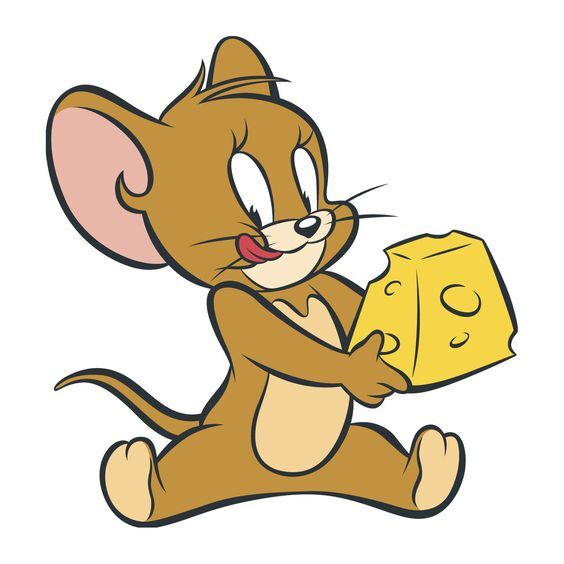 중장기적 대책
3. 우유 이미지 개선을 위한 기업의 노력
1) 우유 이미지 개선을 위한 제품
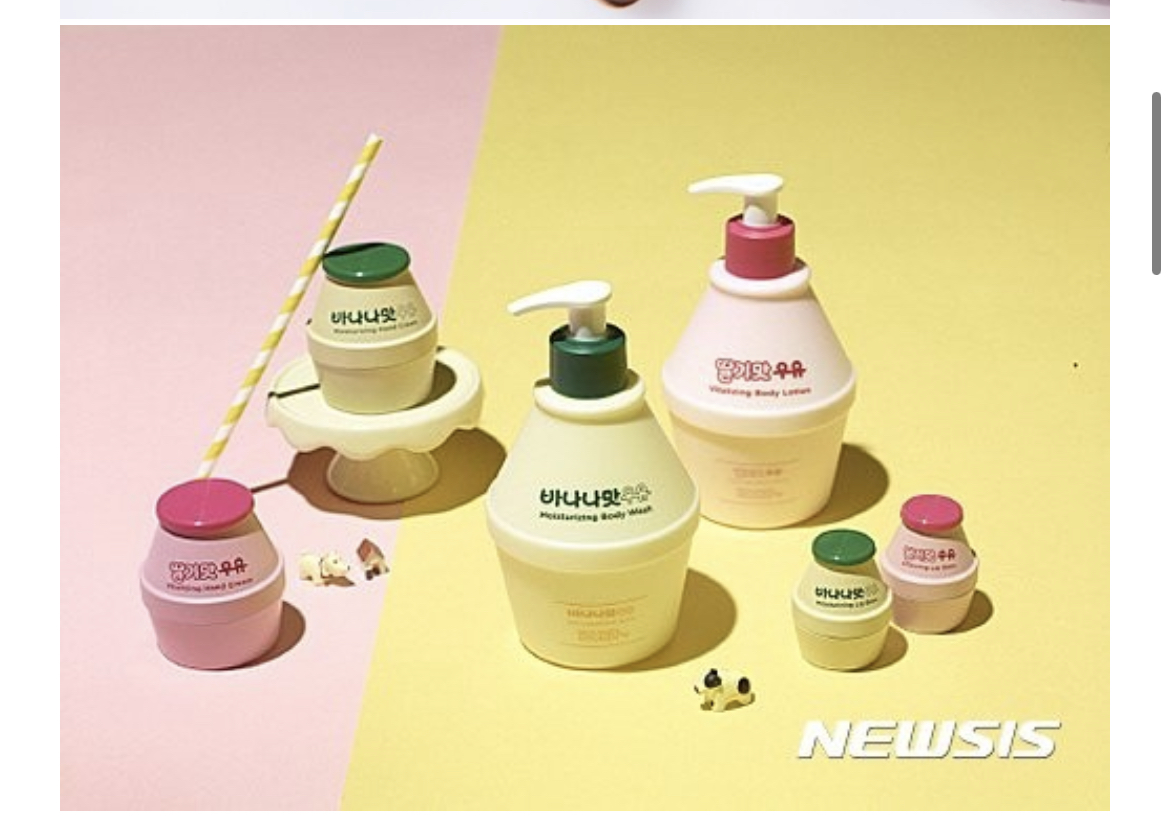 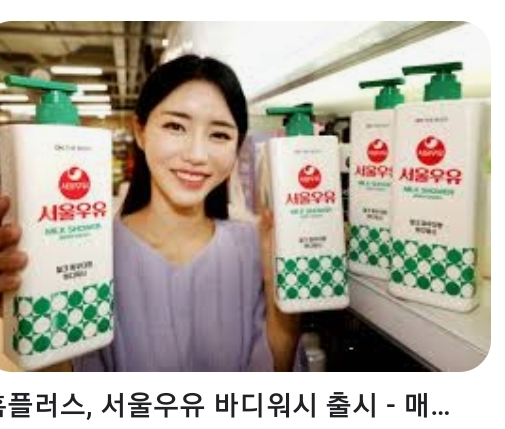 9
[Speaker Notes: 증가하는 레저 욕구를 충족시키도록 우유를 주제로 하는 6차산업을 활성화하는 것 역시 필요하다. 직접 우유 및 유제품을 생산하는 프로그램은 이미 많이 있다. 여기에 더해 젖소 먹이주기, 송아지랑 놀아주기 등과 같은 가벼운 체험활동이 포함된 1박2일 코스의 목장 여행상품을 개발한다면 우유를 테마로 한 6차산업은 더 활성화할 것이다.

페스티벌도 마찬가지로 레저 욕구 충족을 통한 우유 인식 개선]
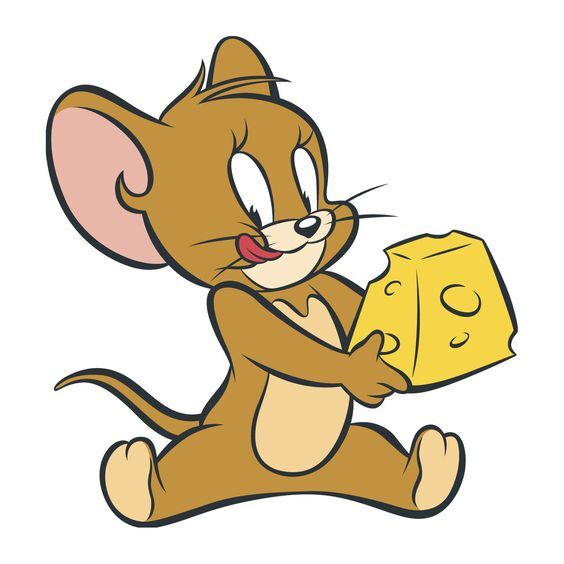 중장기적 대책
3. 우유 이미지 개선을 위한 기업의 노력
2) 우유 이미지 개선을 위한 노력들
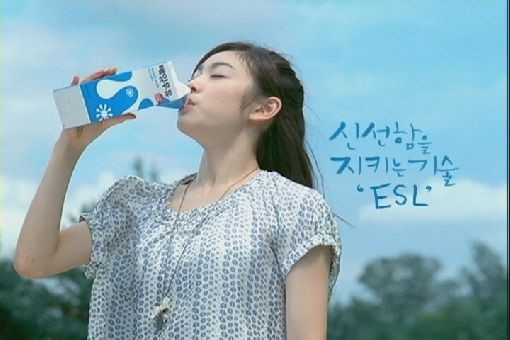 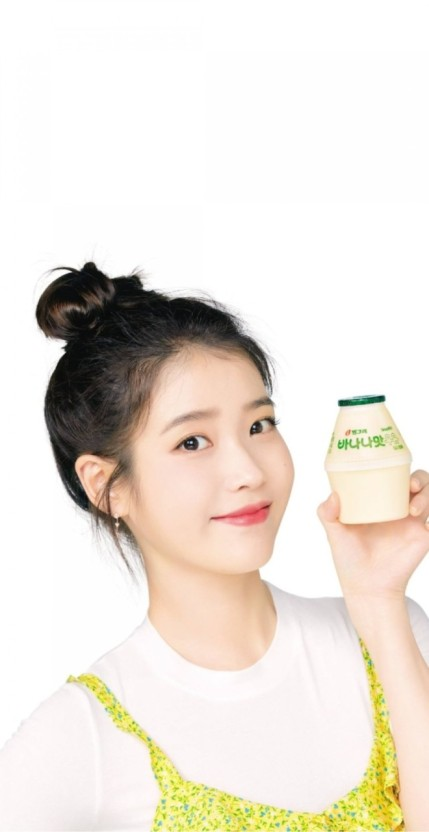 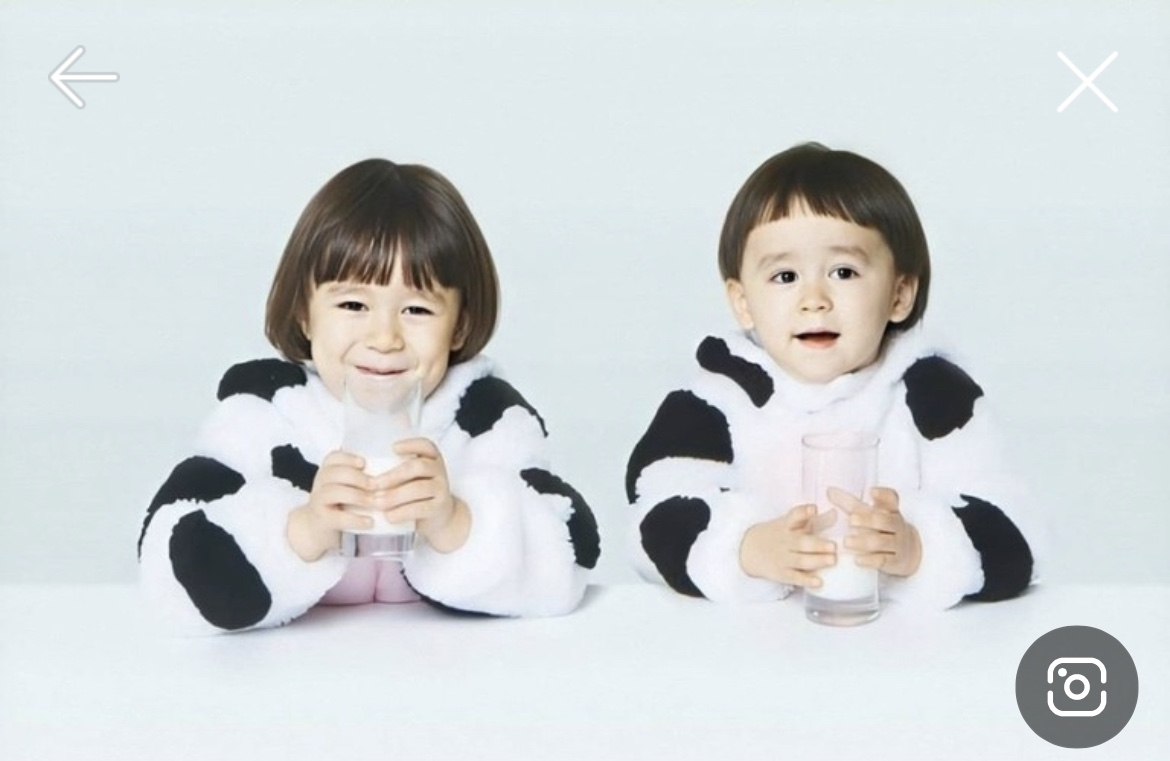 10
[Speaker Notes: 증가하는 레저 욕구를 충족시키도록 우유를 주제로 하는 6차산업을 활성화하는 것 역시 필요하다. 직접 우유 및 유제품을 생산하는 프로그램은 이미 많이 있다. 여기에 더해 젖소 먹이주기, 송아지랑 놀아주기 등과 같은 가벼운 체험활동이 포함된 1박2일 코스의 목장 여행상품을 개발한다면 우유를 테마로 한 6차산업은 더 활성화할 것이다.

페스티벌도 마찬가지로 레저 욕구 충족을 통한 우유 인식 개선]
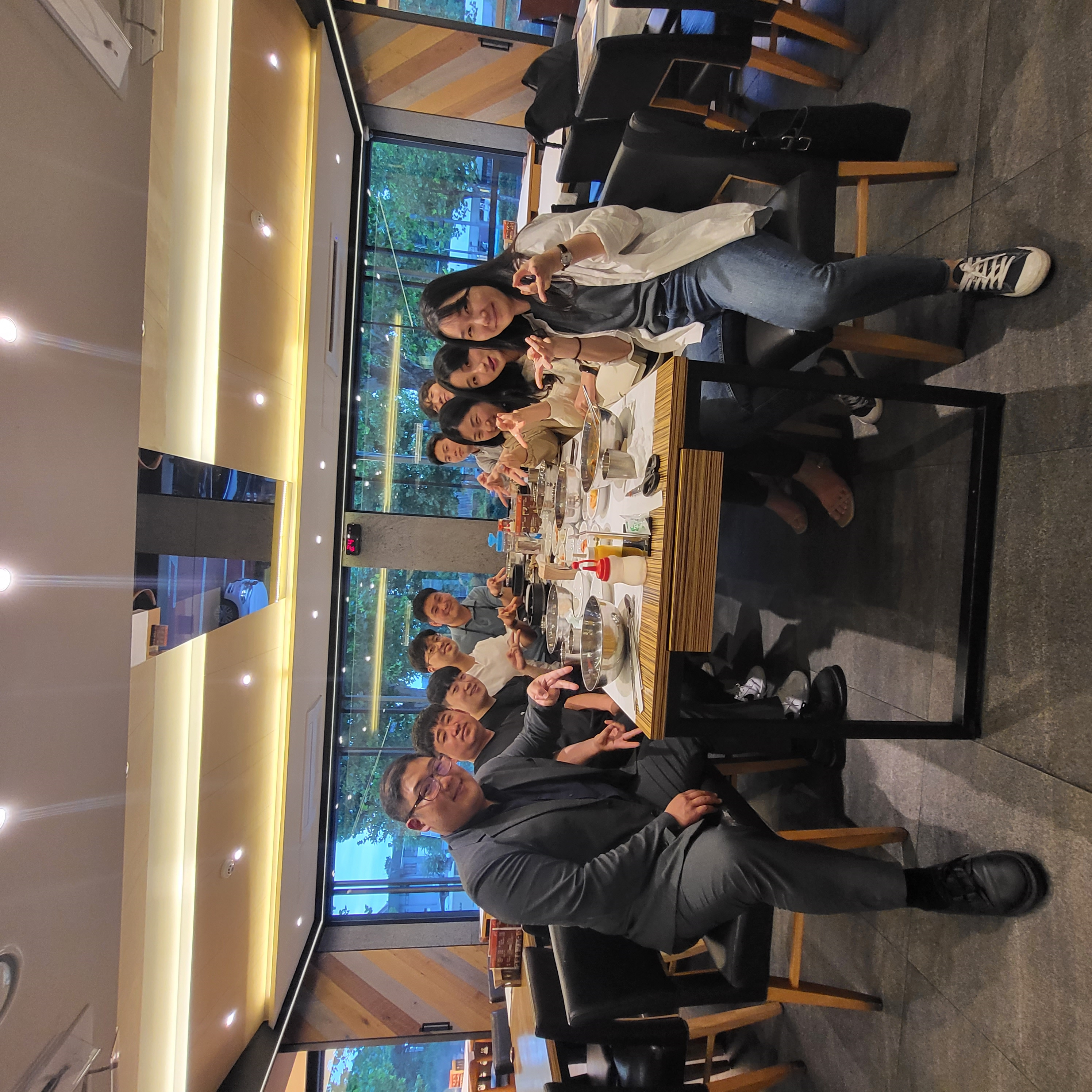 감사합니다~
11